Roadmap Graphics – First set (1 of 2)
Scott Kipp
June 22, 2015
Roadmap Graphics
With the release of the 2015 Ethernet Roadmap, we developed many graphics that we would like for people to use
Our website can only support up to 8MB files, so we have broken the file into two presentations
Feel free to use any of these graphics to help explain Ethernet
Most of the graphics are see-through and you can make them opaque by making the shape fill white or any other color
Front of Map
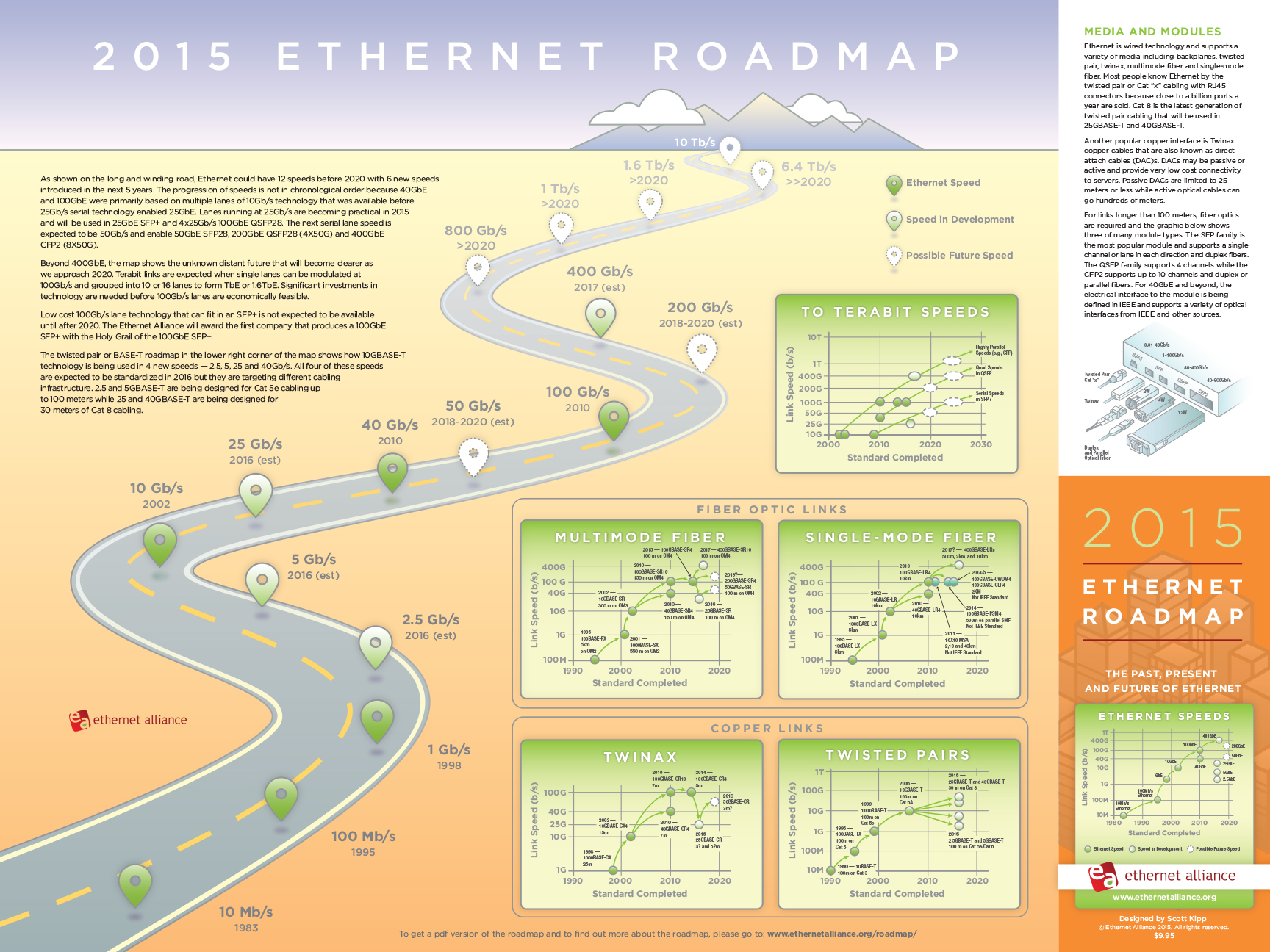 Modules
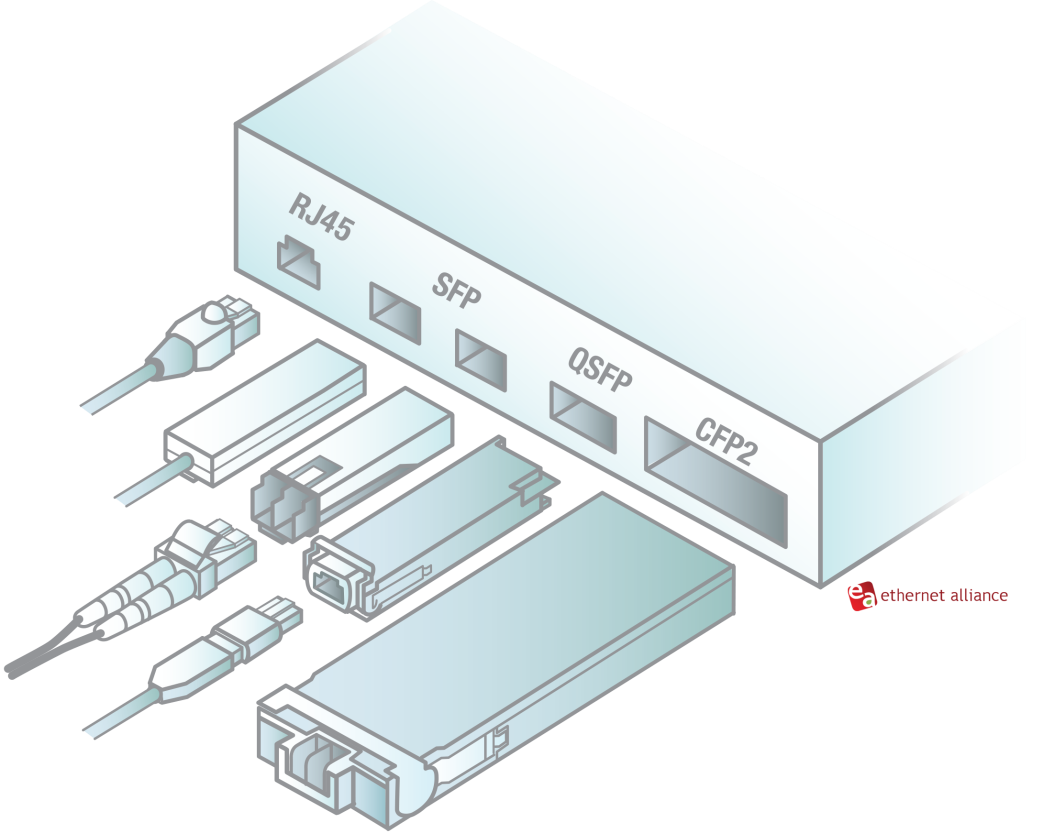 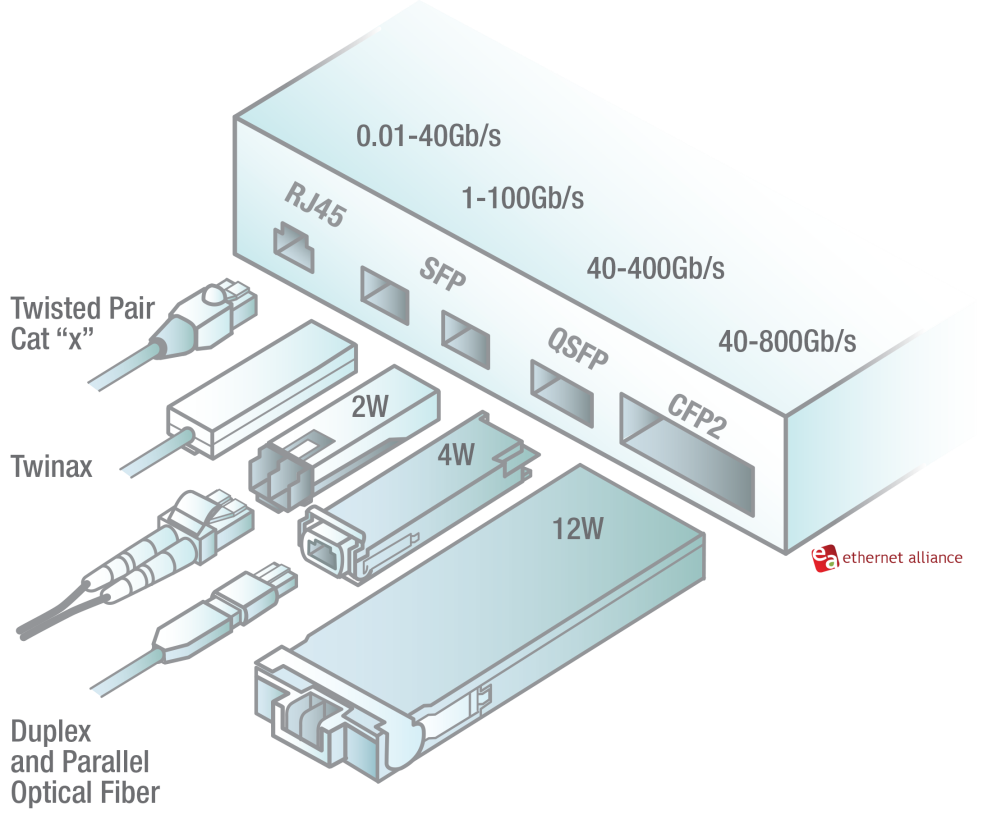 4
Hyperscale Data Center
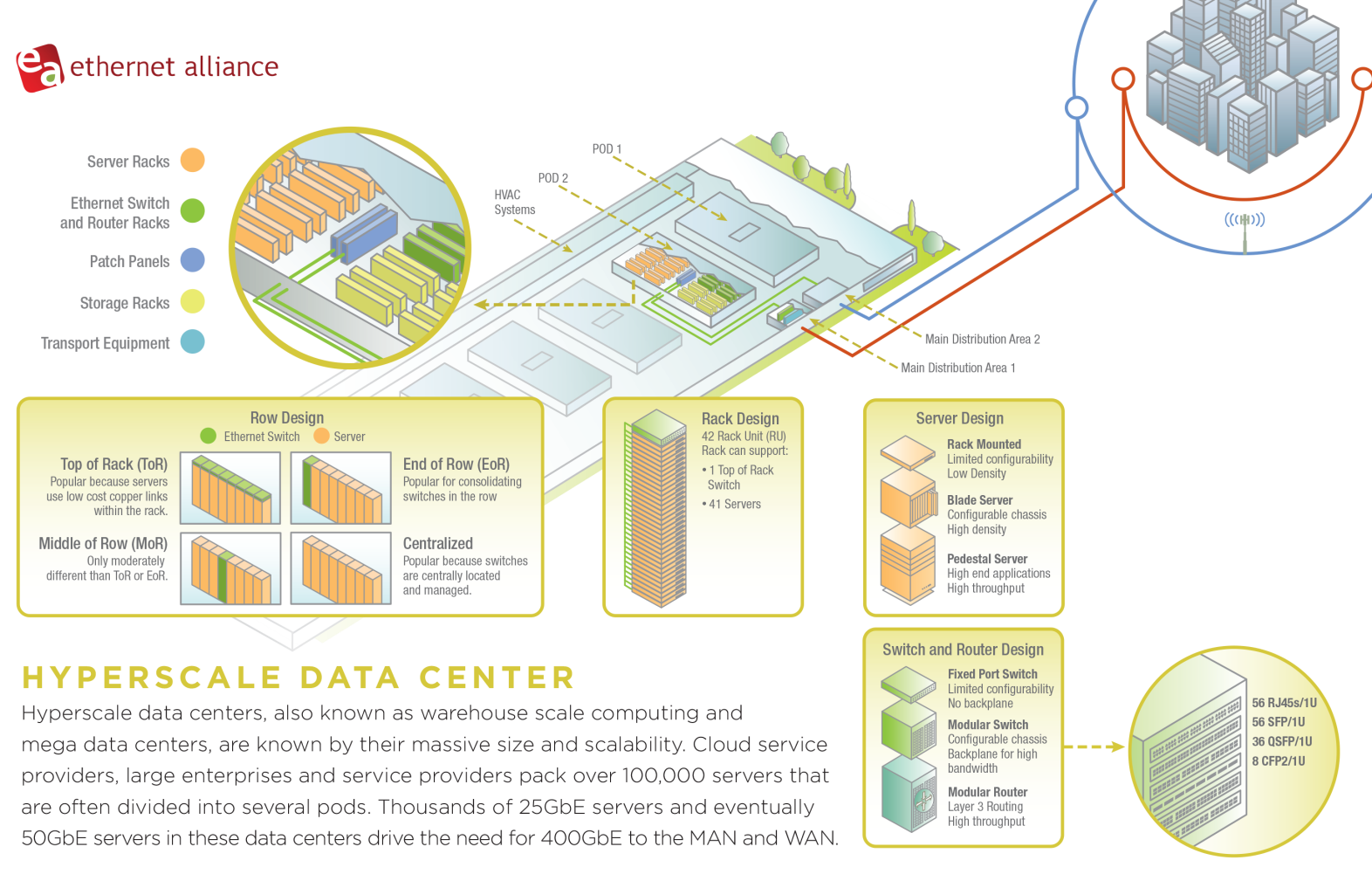 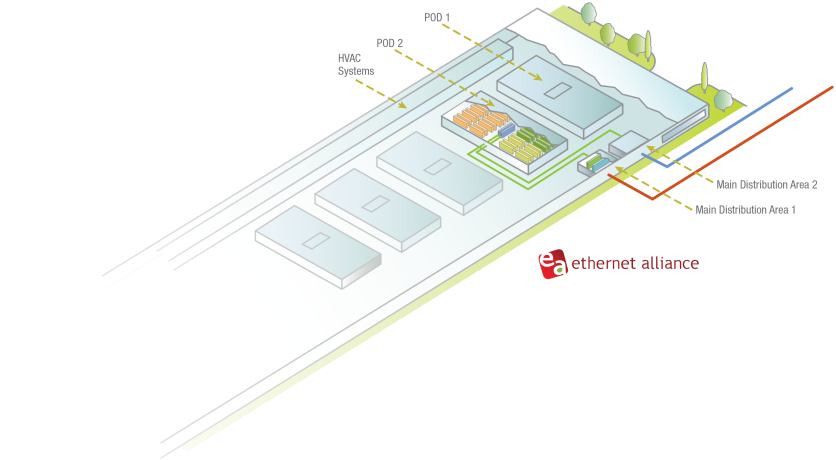 5
Hyperscale Quadrant Graphics
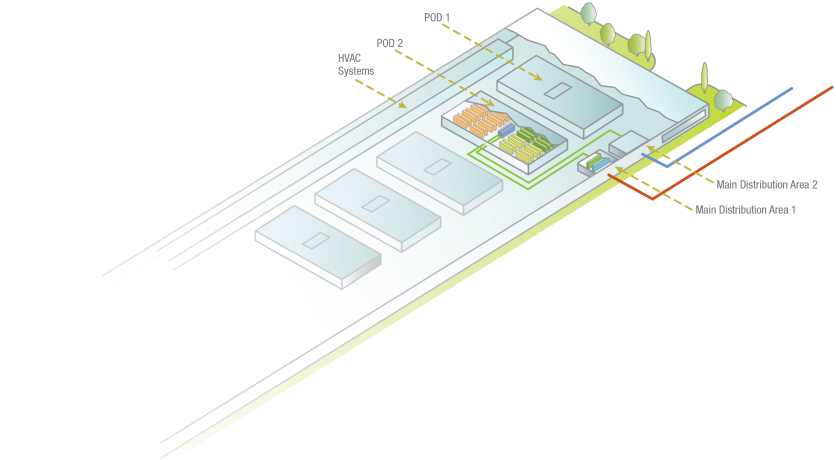 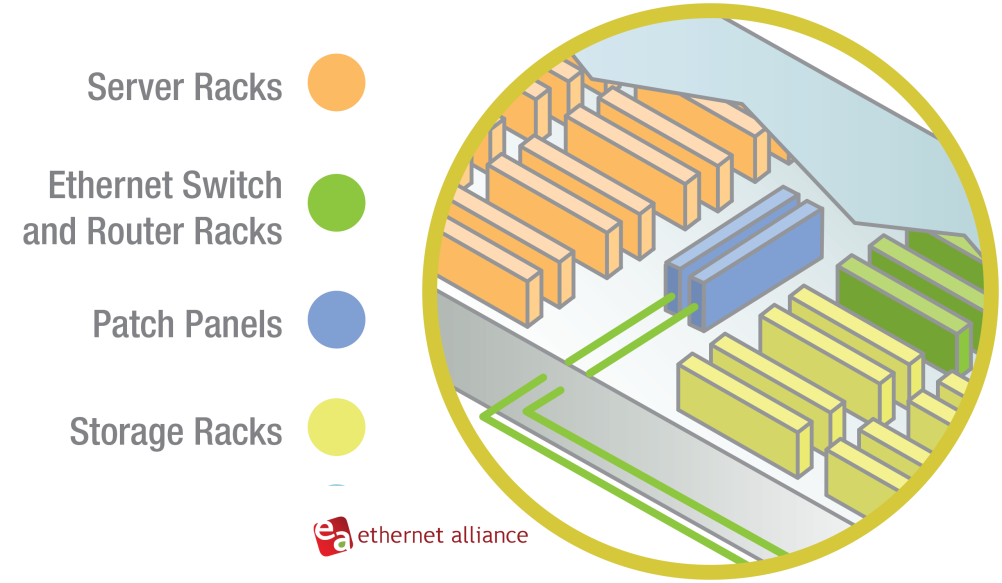 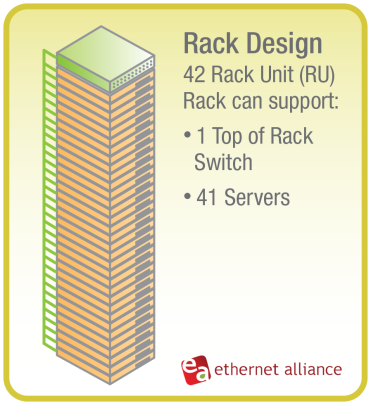 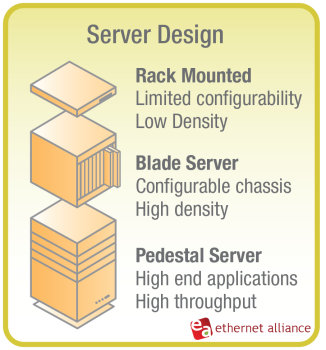 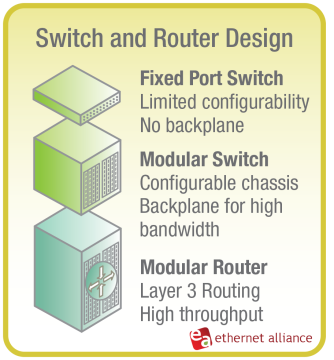 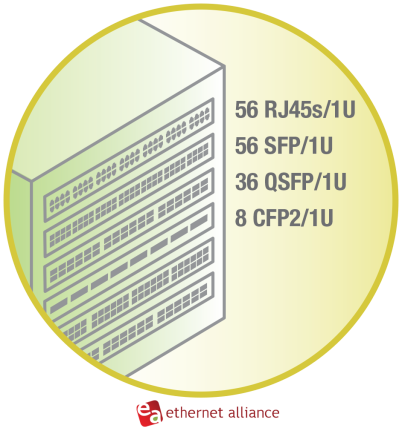 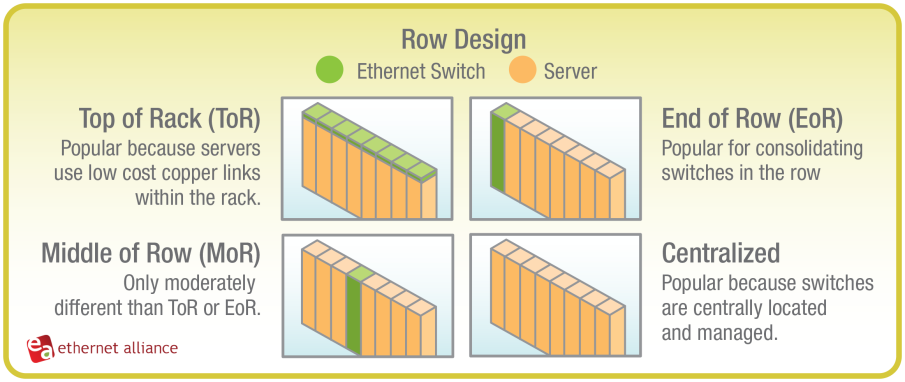 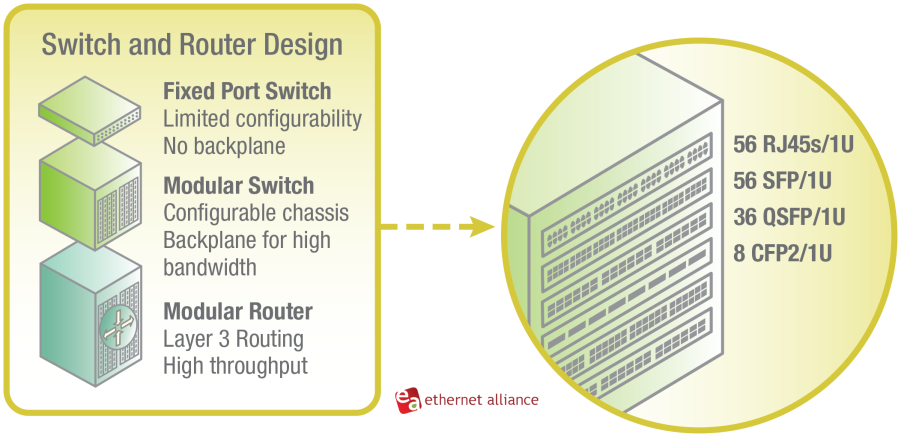 6
Campus Quadrant
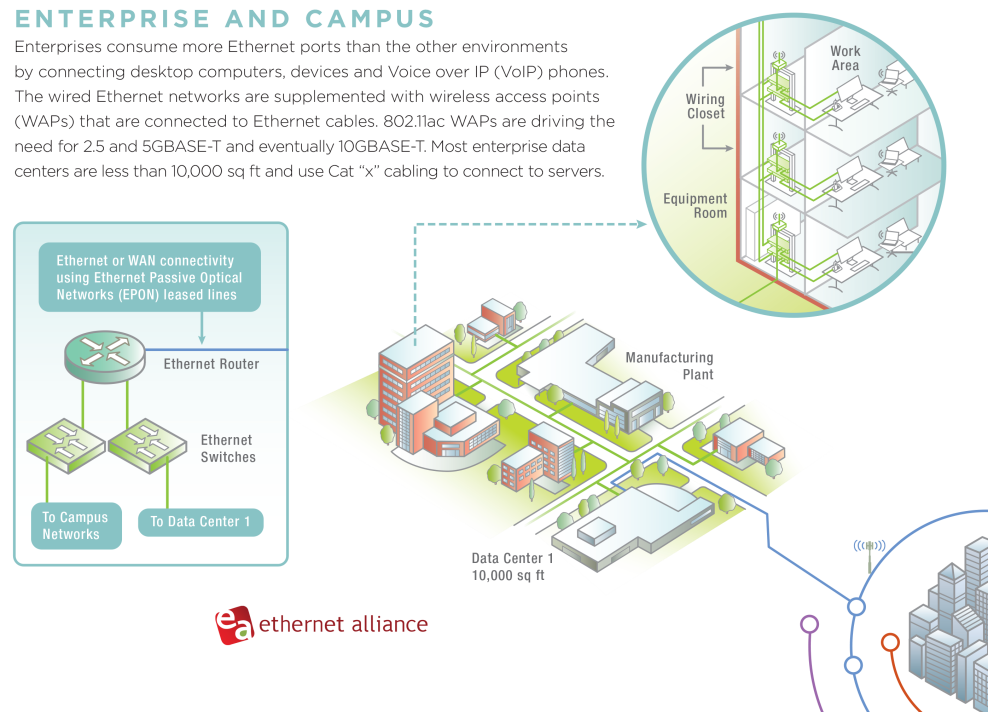 7
Campus Graphics
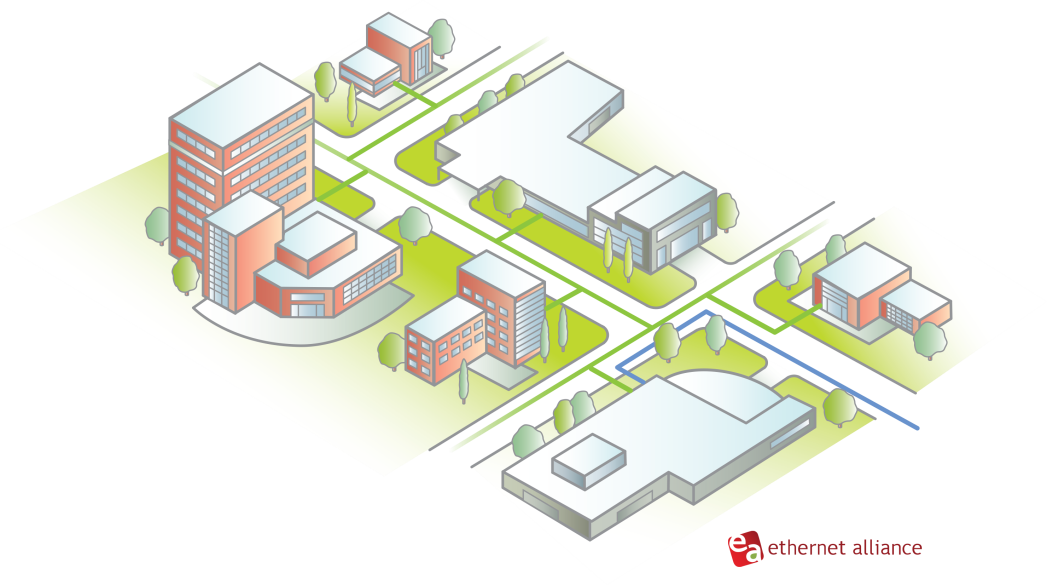 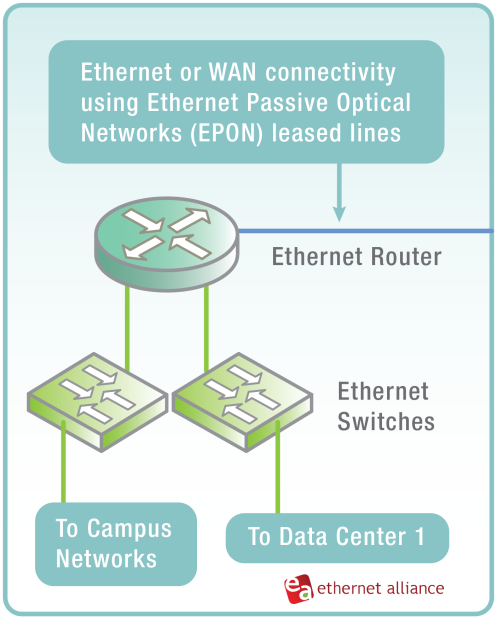 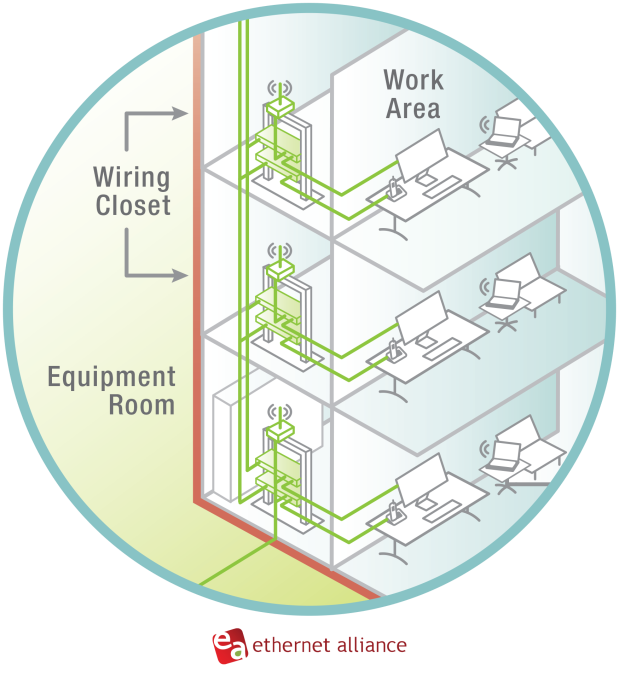 8
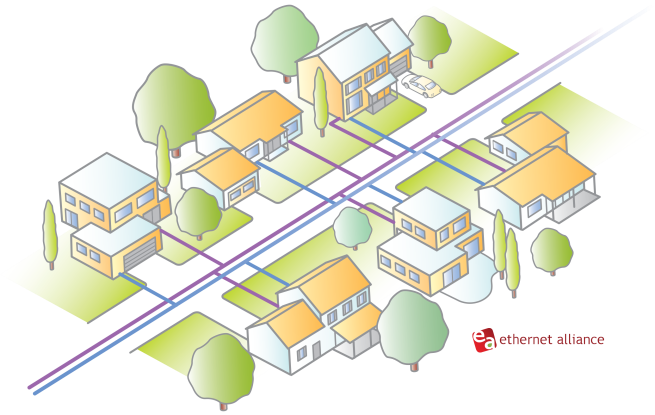 Residential Quadrant
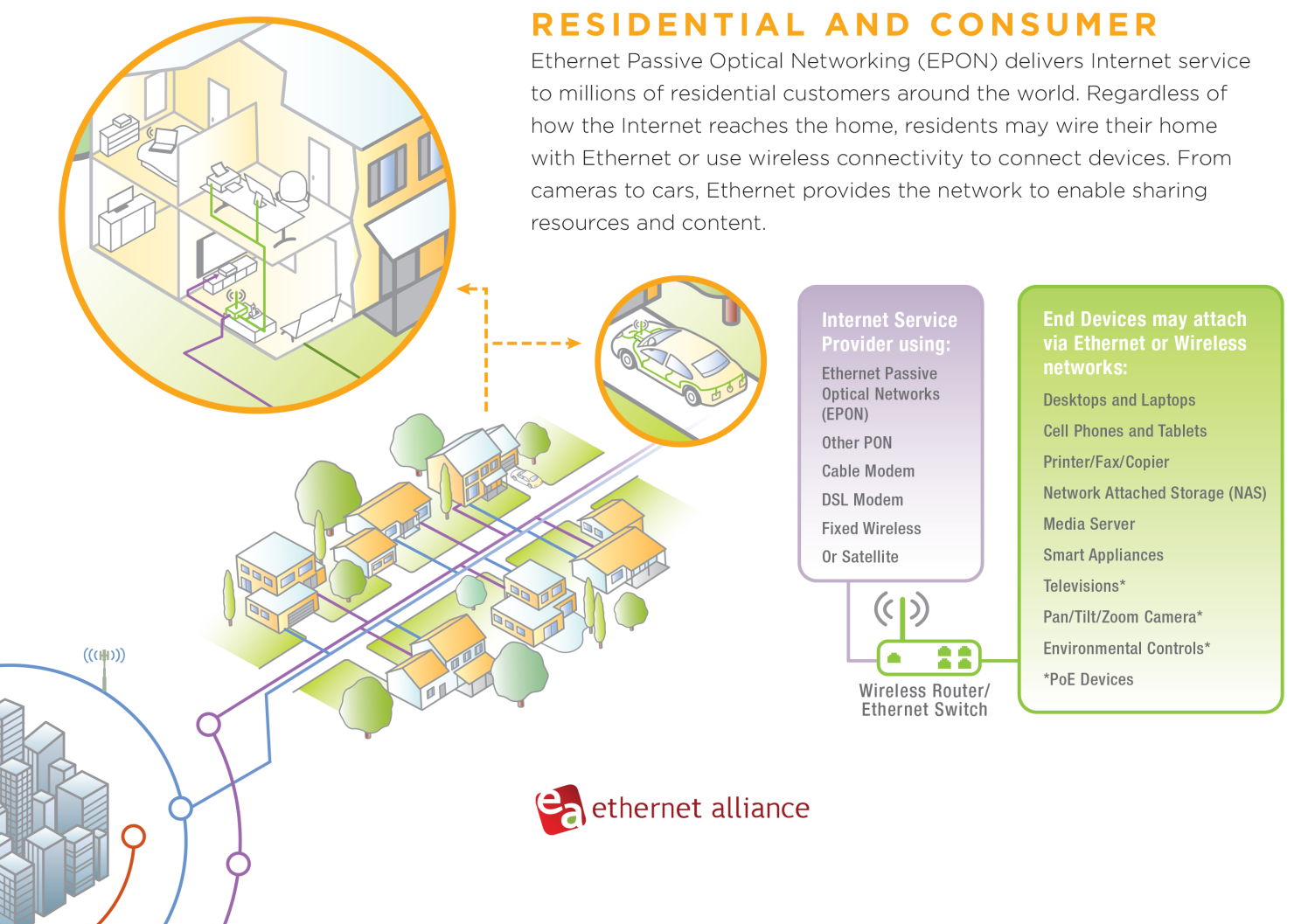 9
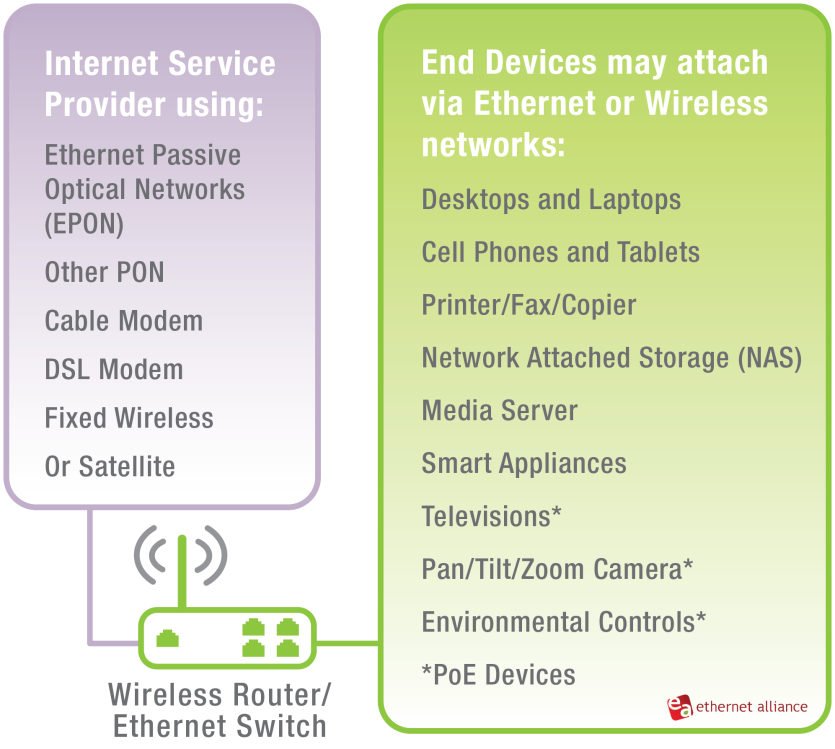 Residential Graphics
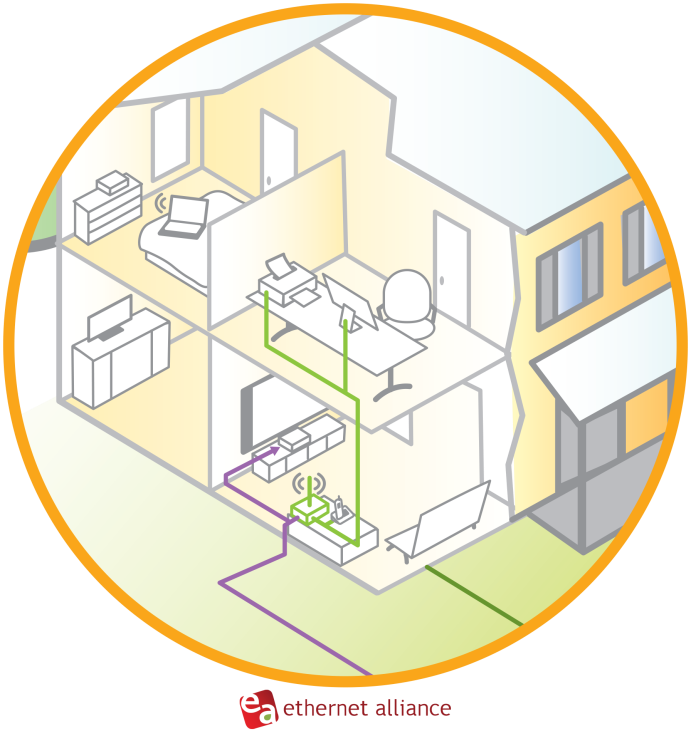 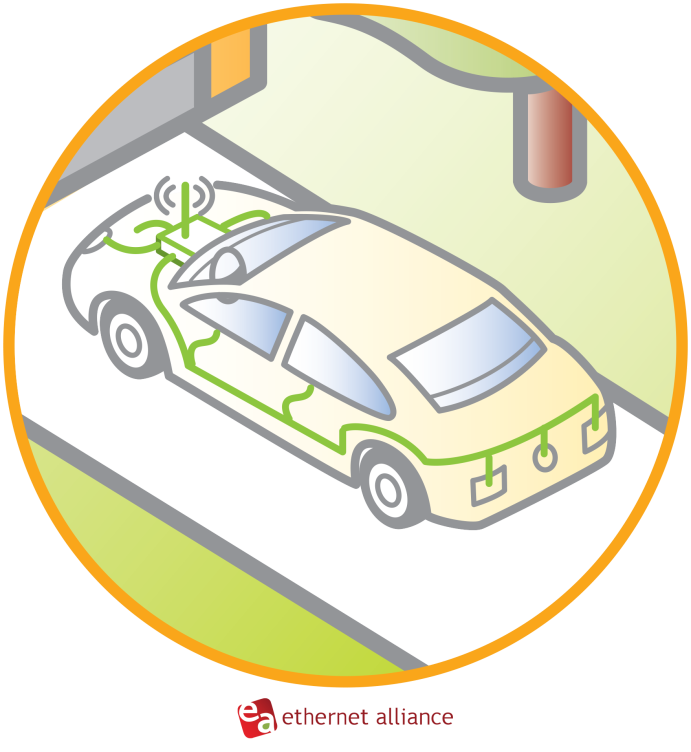 10
Service Provider Quadrant
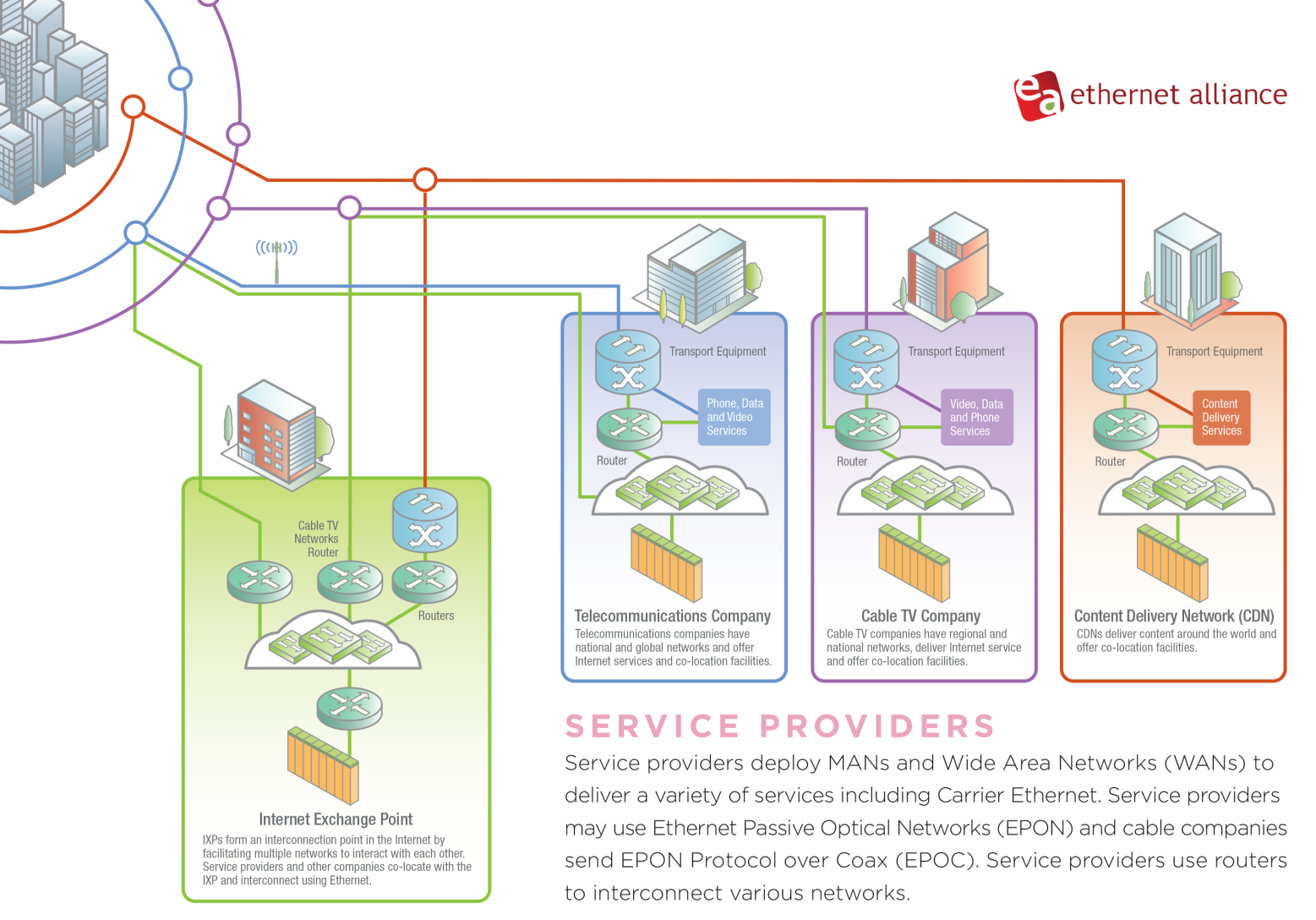 11
Service Provider Graphics
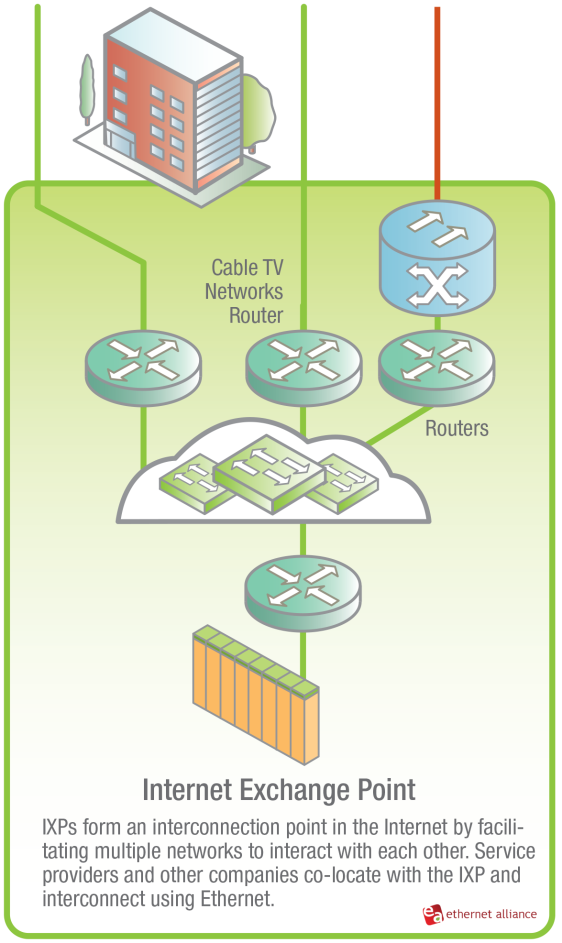 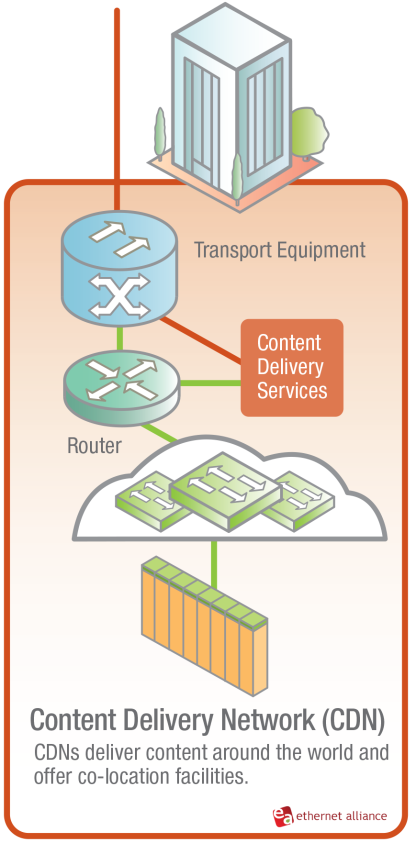 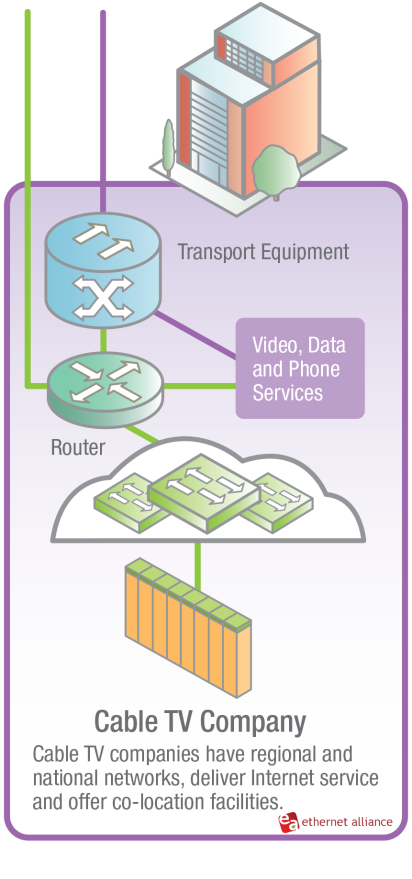 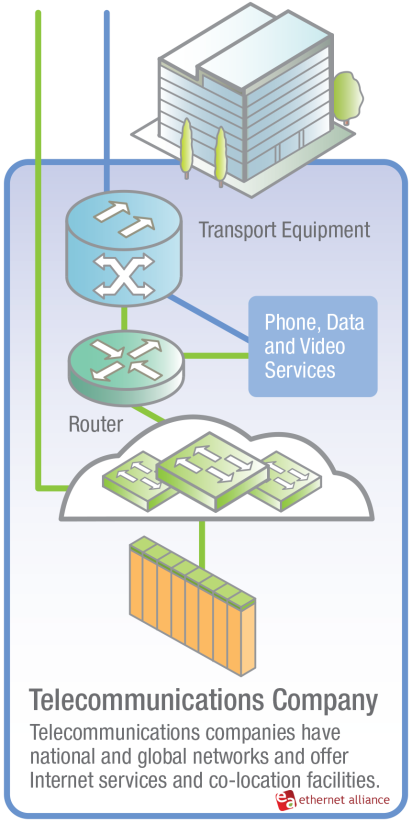 12
Thank You!